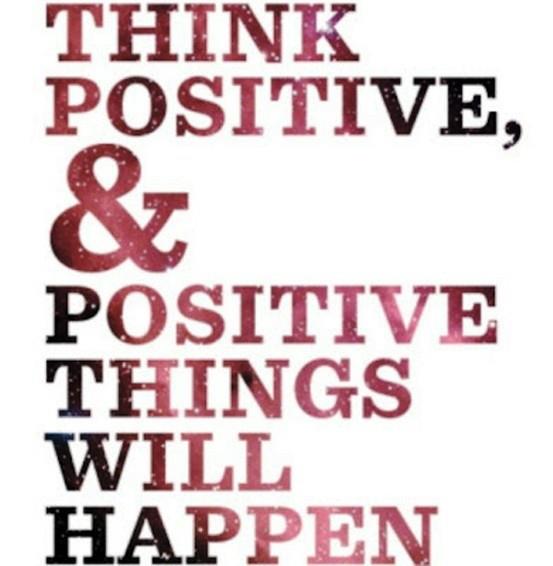 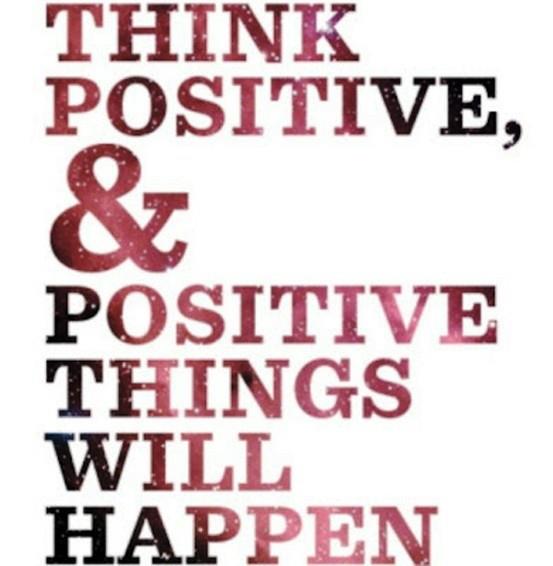 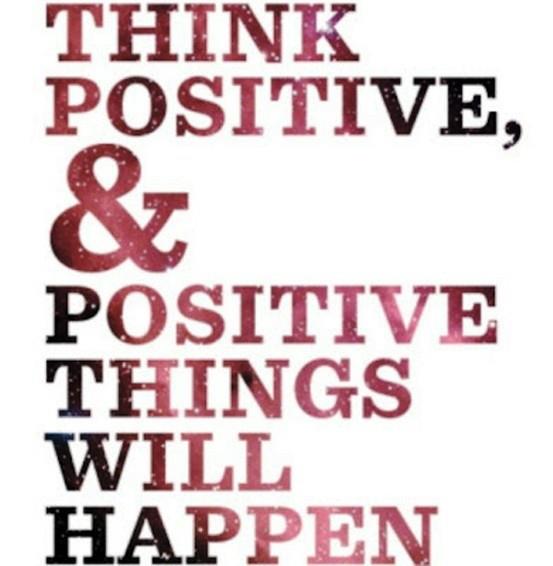 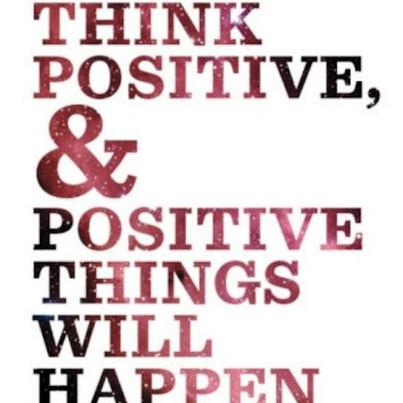 Βιογραφικό, Συνέντευξη και Δεξιότητες της Αγοράς Εργασίας
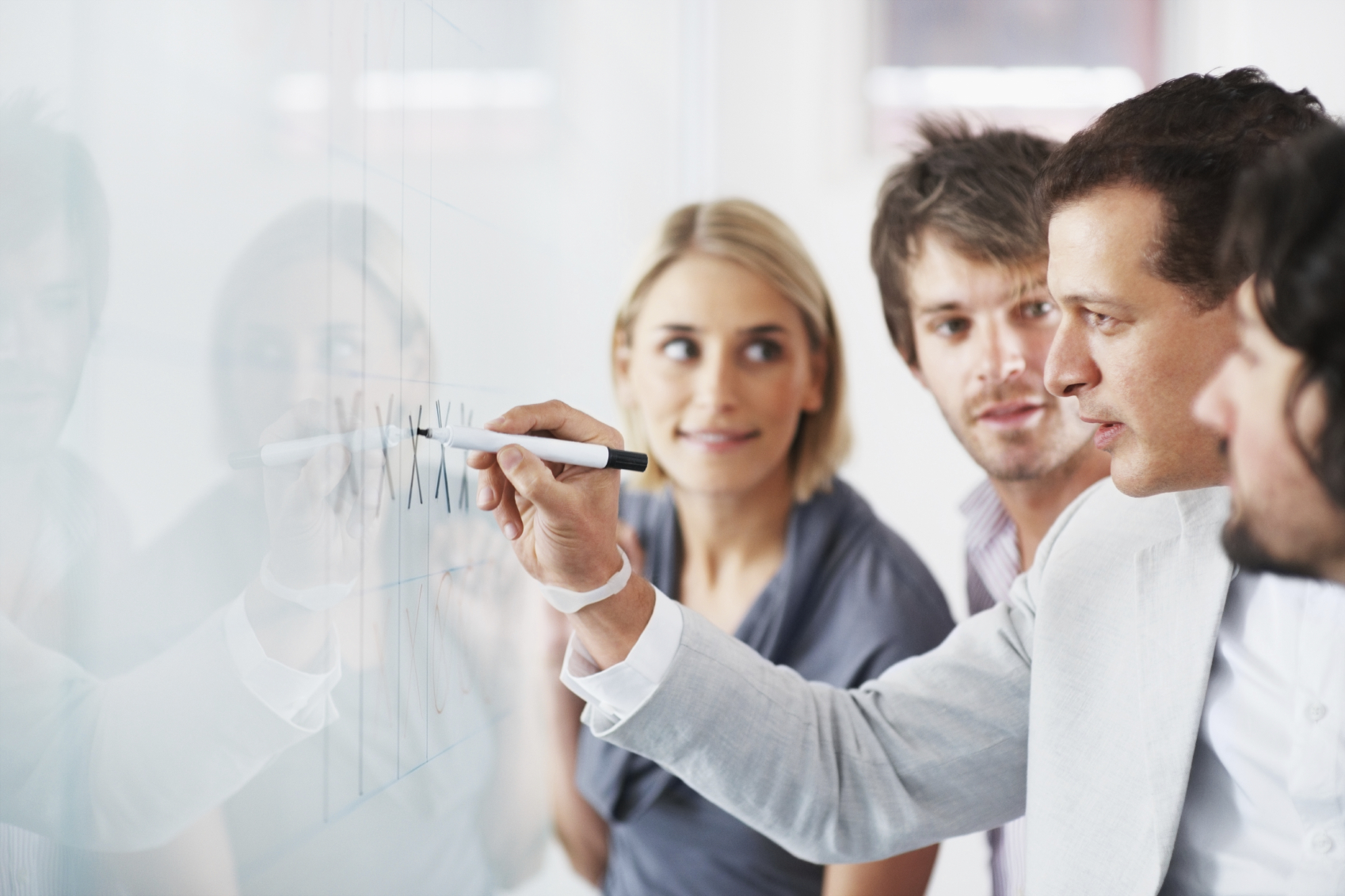 Ζαχαρίας Ιωάννου
BSc, Ma HRM, CIPD
[Speaker Notes: http://www.youtube.com/watch?v=z5nEcOAxQLE&feature=player_embedded]
Συστάσεις – Εισηγητής
Ζαχαρίας Ιωάννου
Σύμβουλος / Εκπαιδευτής
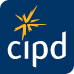 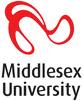 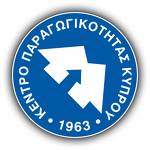 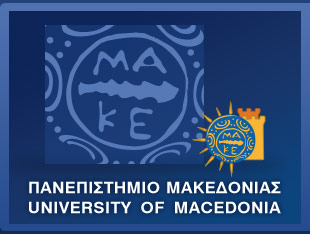 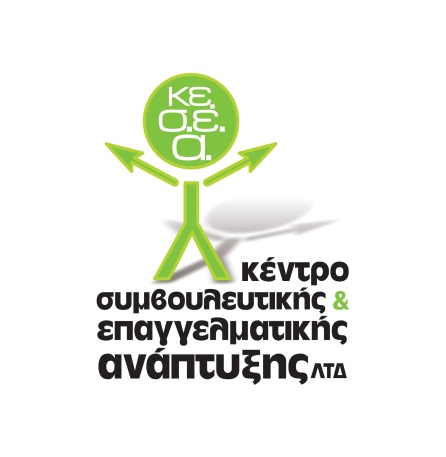 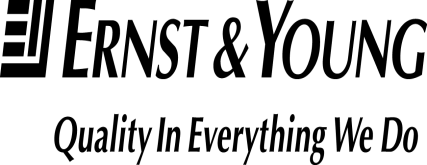 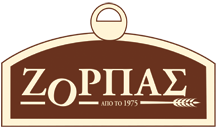 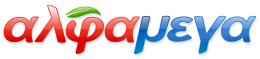 2
Συστάσεις συμμετεχόντων
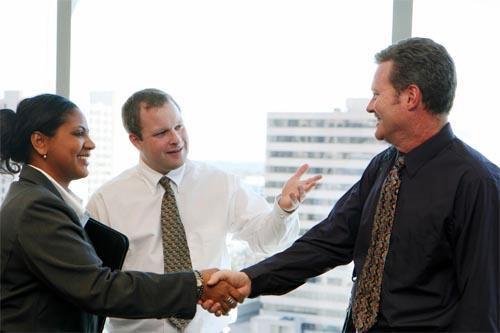 3
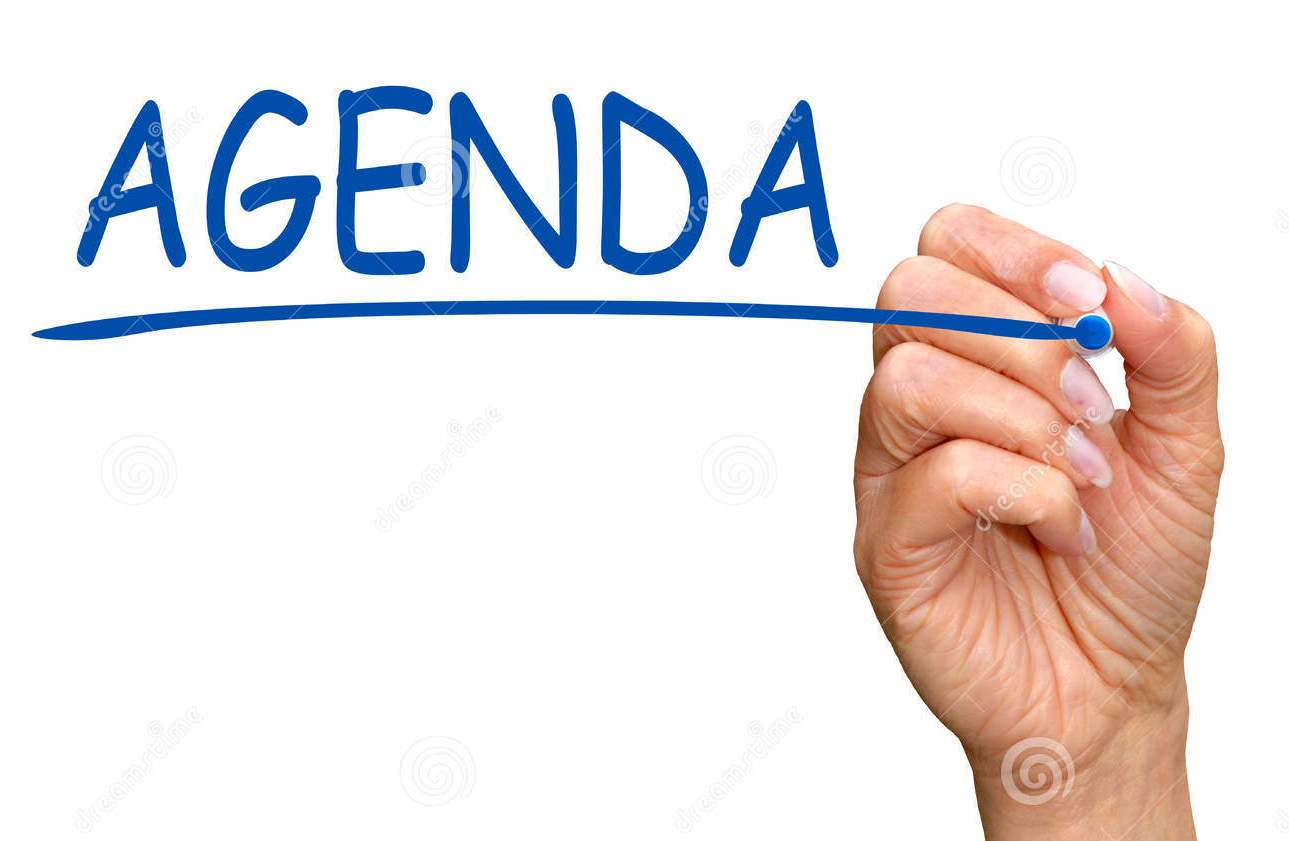 Βιογραφικό σημείωμα και συνοδευτική επιστολή

Συνέντευξη επιλογής 

Δεξιότητες Αξιολογητών
4
[Speaker Notes: - Να ενισχύσουν τις πιθανότητες επαγγελματικής αποκατάστασης 
-]
Πρακτικές πληροφορίες
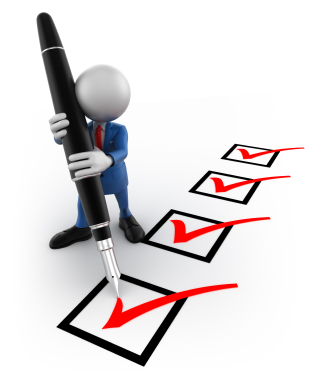 Πρόγραμμα 
Διάλειμμα   
Ερωτήσεις
Συμμετοχή
Σεβασμός 
Επαγγελματισμός 
Κινητά
5
Βιογραφικό Σημείωμα
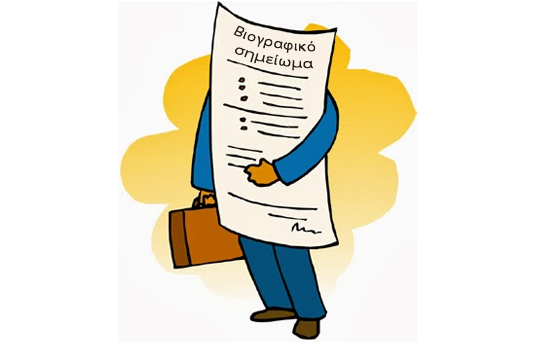 6
[Speaker Notes: Ορισμός 
Είναι ένα επίσημο έγγραφο το οποίο περιγράφει και παράλληλα προβάλει με σαφή και συνοπτικό τρόπο πληροφορίες για τις γνώσεις, προσόντα, δεξιότητες και εμπειρίες του/ της κατόχου του.
Σκοπός  
Να οδηγήσει τον κάτοχο στην επιλογή

Ένα εργαλείο marketing (marketing the brand YOU)
Σκοπός: Να κερδίσεις την συνέντευξη
Παρουσίαση των στόχων, δεξιοτήτων, επιτευγμάτων και εμπειριών

Ως συστατικό της επικοινωνιακής δεξιότητας, συγκαταλέγεται στις 
the ability to write clear, concise, well-structured and well-written documents.
People associate clarity of writing with clarity of thinking. ( δομημένη / συγκροτημένη σκέψη )
They associate accurate writing with a broader ability to pay attention to detail]
Γραπτή επικοινωνία – Γραπτός λόγος
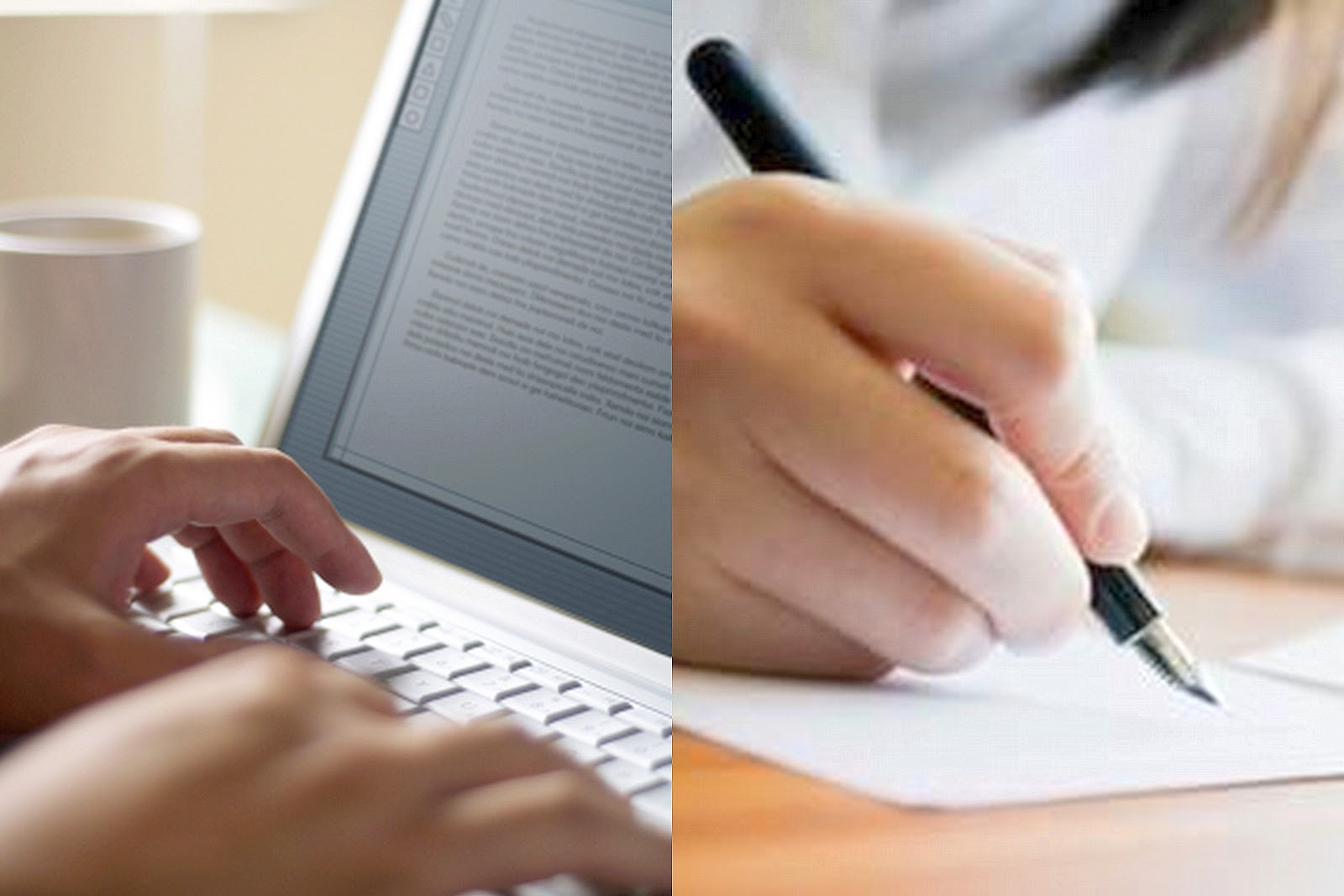 Ορισμός
Πλεονεκτήματα
7
[Speaker Notes: Πλεονεκτήματα γραπτού έναντι προφορικού 
για να επικοινωνείτε σταθερά το ίδιο μήνυμα σε όλους
Εξασφαλίζει την μετάδοση του μηνύματος δομημένη σε σταθερή και αμετάβλητη μορφή προς όλους τους αποδέκτες
Εξασφαλίζει ένα σταθερό αρχείο που ο μπορεί να ανατρέξει είτε ο πομπός είτε ο δέκτης σε οποιαδήποτε χρονική στιγμή
Είναι εξαιρετική μορφή επικοινωνίας για μακροσκελή και εξειδικευμένα μηνύματα
Διασφαλίζει την αυθαίρετη παρέμβαση και αλλαγή του μηνύματος vs διαπροσωπικής επικοινωνίας που από τη στιγμή που μετέδωσες τη λέξη / φράση δεν μπορείς να την πάρεις πίσω
Είναι σαφής, περιεκτική και ακριβής στην πλειονότητα των περιπτώσεων
Εξυπηρετεί την ενημέρωση/πληροφόρηση πολλών αποδεκτών ταυτόχρονα
Αποτελεί ιστορικό ή νομικό στοιχείο που μπορεί να χρησιμοποιηθεί για ποικίλους λόγους
 Είναι πιο επίσημο 

Verba volant, scripta manent is a Latin proverb. Literally translated, it means "spoken words fly away, written words remain".
This phrase seems to come from a speech of Caius Titus of the Roman Senate,[1] who suggests that spoken words might easily be forgotten, but written documents can always be conclusive in public matters. A related meaning is that if two people want to establish a formal agreement about something, it is better to put it in writing, rather than just having a oral agreement.

Μειονεκτήματα της γραπτής επικοινωνίας:

Έχει σημαντικό κόστος στην ανάπτυξη, την προώθηση και την διατήρηση της
Η δόμηση της είναι σταθερή όταν ολοκληρωθεί και δεν επιτρέπει αναθεωρήσεις
Δεν παρέχει τις περισσότερες φορές άμεση ανατροφοδότηση – πως νιώθει εκείνος που το διαβάζει]
Ο γραπτό κείμενο είναι ποιοτικό όταν :
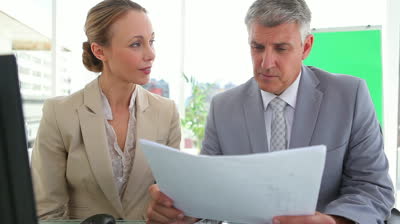 Συγγράφεται και να παρουσιάζεται με τρόπο ώστε α) να μεταδίδει με ορθότητα και ακρίβεια το μήνυμα στον αναγνώστη β) του κεντρίζει το ενδιαφέρον να το διαβάσει και να πράξει αναλόγως
8
[Speaker Notes: Αποφύγετε μεγάλες ατελείωτες προτάσεις

Πρόταση 
17 – 20 λέξεις μετά το κείμενο αρχίζει και γίνεται δυσνόητο και δυσανάγνωστο
Κουράζουν τον αναγνώστη και δυσκολεύουν το νόημα 

Παράγραφος ( 7 – 8 σειρές )
What makes these well-written paragraphs?
κάθε παράγραφος αντανακλά ένα θέμα / ιδέα.
Η κύρια ιδέα στην Αρχή
Το υπόλοιπο της παραγράφου στηρίζει / ενισχύει την ιδέα 

Σημεία στίξης : σύμβολα ή σημάδια που τοποθετούνται ανάμεσα στις λέξεις 
Τροχονόμοι του γραπτού λόγου – κατευθύνουν τον αναγνώστη
Τελεία και κόμμα, 80% 

Αγαπητοί συνεργάτες, 
Ευχαριστώ θερμά / εκ των προτέρων για την κατανόηση σας 
Με εκτίμηση ( αποδίδεις αξία στον παραλήπτη ) 
Θα το εκτιμούσαμε αν…..
Δυστυχώς = δείχνει ότι συμμερίζεσαι …

Αποφύγετε λέξεις / φράσεις με αρνητικό μήνυμα / εκλαμβάνονται αρνητικά ή που δυσκολεύουν την κατανόηση

Ενεργητικά Ρήματα 
Το υποκείμενο ( δηλ εσείς) ενεργεί, κινείται, κάνει κάτι …( ανέπτυξα, δραστηριοποιούμαι, συμμετέχω, εργάζομαι …)
Τα ρήματα είτε στην ενεργητική είτε στην παθητική φωνή προσδίδουν / έχουν Δυναμική – ενέργεια στο κείμενο  
When writing, choose verbs over nouns – verbs bring clarity ( σαφήνεια ) and energy ( ενέργεια ) to your text.

Ενεργητική φωνή
Write your verbs in the active, not passive, form
Τα επαρχιακά γραφεία να αποστέλλουν την αλληλογραφία αντί του ( Το υποκείμενο ενεργεί ) 
Η αλληλογραφία να αποστέλλεται από τα επαρχιακά γραφεία ( Το υποκείμενο μένει παθητικό )
To inject energy ( ενέργεια ) and confidence ( αυτοπεποίθηση ) into our writing, we need to write predominantly in the active voice, although in some cases the passive voice is appropriate.]
Πριν συντάξεις / γράψεις καθόρισε
Για ποιο λόγο γράφω

Ποιος είναι ο Αναγνώστης 
Τι θα πρέπει να ξέρει 
Τι θα ήθελα να νιώσει
Τι θα ήθελα να κάνει
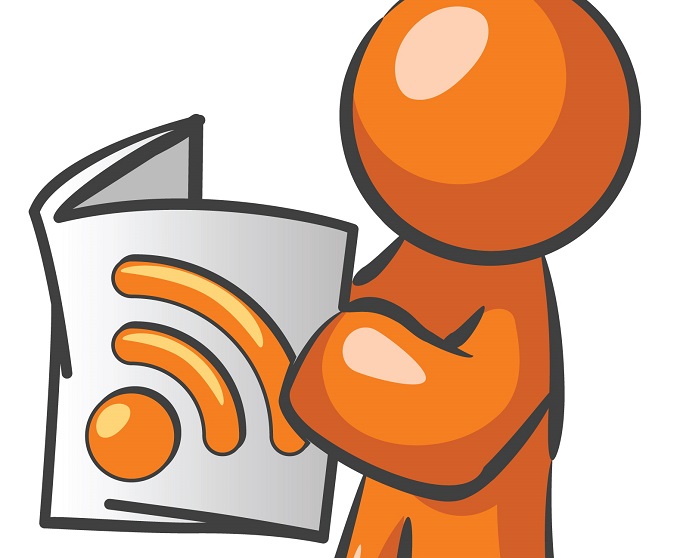 9
[Speaker Notes: Σκοπός – Μήνυμα της επικοινωνίας ( Γιατί επικοινωνώ )
Decide what the purpose of communication is. 
Be sure every sentence ( πρόταση ) and every paragraph ( παράγραφος) helps accomplish this purpose of writing 

Ποιος είναι ο αναγνώστης σας και ποιες είναι οι ανάγκες / προσδοκίες του; 

Arouse the reader's interest. 
Include thoughts and images that will capture your reader's attention and get them involved in what you have to say. 
Choose words or phrases / develop statements that empahsize your strengths / capabilities / potentials 

Writing like any form of communication creates the feeling response ( συναισθηματική αντίδραση του Παραλήπτη ) 
Readers will respond favorably ( ανταποκριθούν / αντιδράσει θετικά ) if they feel positively ( νιώσουν θετικά ) – 
the letter meet their needs – what they are looking for ( το γραπτό καλύπτει, πληροί τις ανάγκες του )  
People nowadays, due to the overload of written information,  read selectively – scan letters 

Make a Finishing Touch. Look at what you've written from the reader's point of view. 
Make your writing simple and clear. 
Rearrange and improve the order and flow, if necessary.]
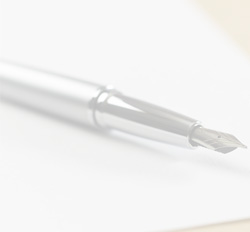 …………………
…………………
Κριτήρια ποιότητας γραπτού λόγου
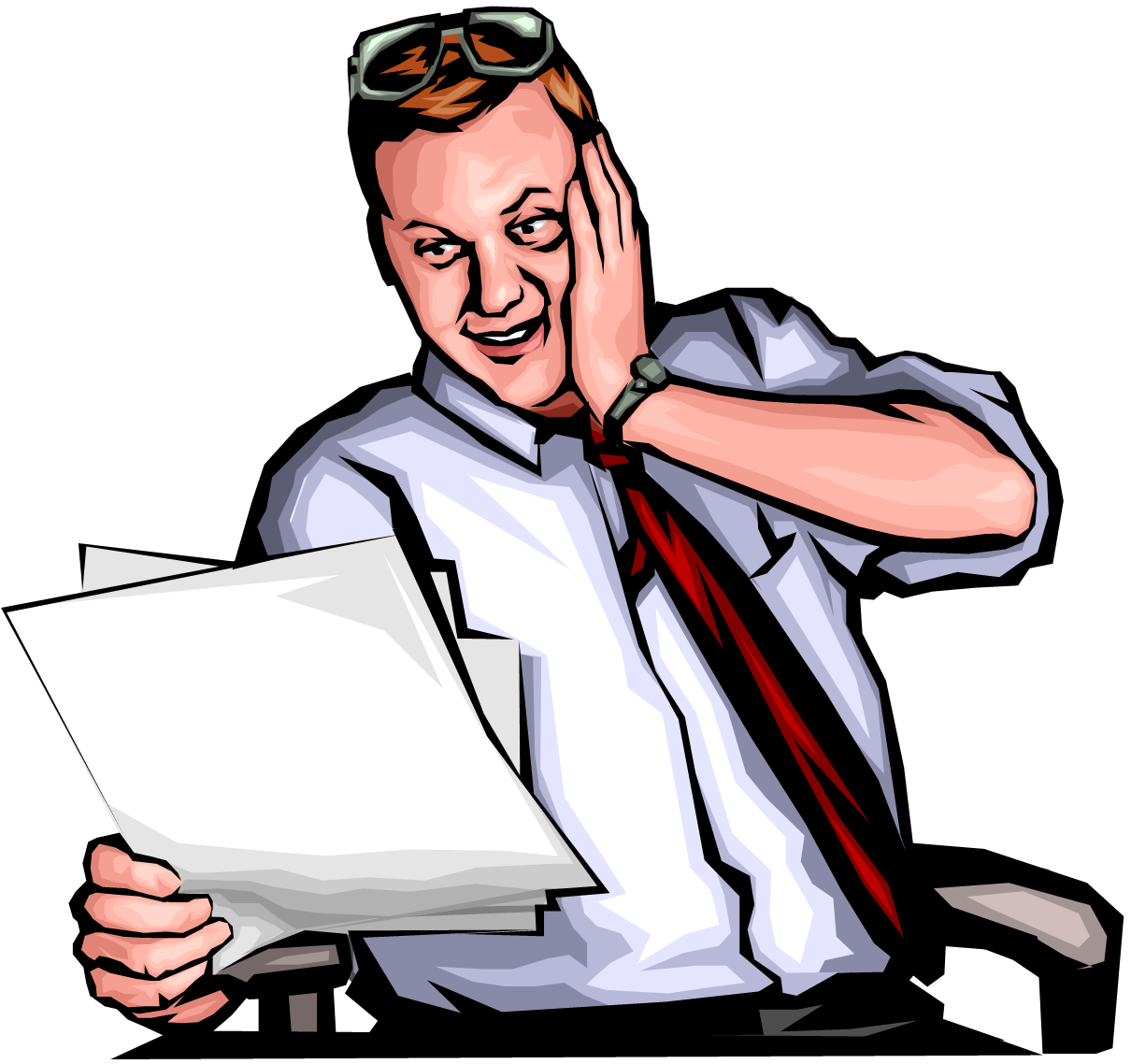 10
[Speaker Notes: Παράμετροι οι οποίοι καθορίζουν την ποιότητα και κατά επέκταση την αποτελεσματικότητα του γραπτού λόγου 

Στο κατά πόσο / σε πιο βαθμό ένα γραπτό κείμενο 

Ελκύει, κεντρίζει την προσοχή και το ενδιαφέρον, 
Τεκμηριώνει αυτά που γράφει 
Να είναι σύντομο, σαφές και επί της ουσίας , kiss  
Να είναι καλά δομημένο ( σειρά, τάξη, ενότητες, να ξεχωρίζει το ένα κεφάλαιο από το άλλο – δομή κατευθύνει το αναγνώστη και στέλνει ένα μήνυμα ότι μια δόμηση στη σκέψη)
Να είναι γραμματικά, συντακτικά και ορθογραφικά σωστό 
ευανάγνωστα, ( να διαβάζεται εύκολα ) κατανοείται εύκολα
Να μεταδίδουν με ακρίβεια και σαφήνεια τα μηνύματα που θέλετε να επικοινωνήσετε;
Να συμβάλλουν στη δημιουργία και συντήρηση θετικής αντίληψης / εικόνας / εντύπωσης για το συγγραφέα και τον επαγγελματισμό του το οποίο με την σειρά του αντικατοπτρίζει και την εικόνα της επιχείρησης του
Παρουσίαση βοηθά στην εικόνα – εντύπωση 

Ένα γραπτό κείμενο 

Δομή
Περιεχόμενο
Συντομία
Σαφήνεια
Λεξιλόγιο
Γραμματική
Τεκμηρίωση
Παρουσίαση]
Χαρακτηριστικά επαγγελματικού βιογραφικού
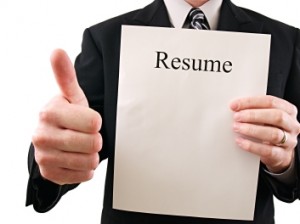 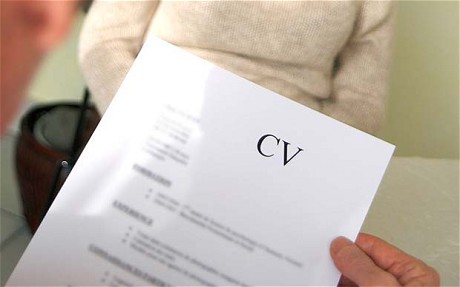 Ευανάγνωστο
Σωστά Δομημένο
Γραμματικά σωστό 
Λεξιλόγιο
Επίκαιρο  
Σύντομο & περιεκτικό 
Καλαίσθητη παρουσίαση
Δυνατά σημεία
11
[Speaker Notes: Δομή = ( πως οργανώνονται / ταξινομούνται οι πληροφορίες ενός κειμένου ) με ενότητες – λογική σειρά των πληροφοριών δηλώνει ότι έχεις επιχειρηματική σκέψη / καλά οργανωμένος 
Πρόσφατο = updated info 
Check for spelling and grammatical errors 
Επιχειρησιακή επικοινωνία less is more – KISS technique  ( Keep it short and simple ) – never use 2 words if one is enough 
Visually appealing / attractive ( καλή παρουσίαση - οπτικώς ελκυστικό ) 

Να είναι σωστά δομημένο 
Να είναι ευανάγνωστο 
Να είναι γραμματικά σωστό
Να είναι σαφές και περιεκτικό
Να είναι ευπαρουσίαστο
Να τονίζει τα δυνατά σημεία 
Να είναι επίκαιρο
Να γράφεται σε επαγγελματική γλώσσ]
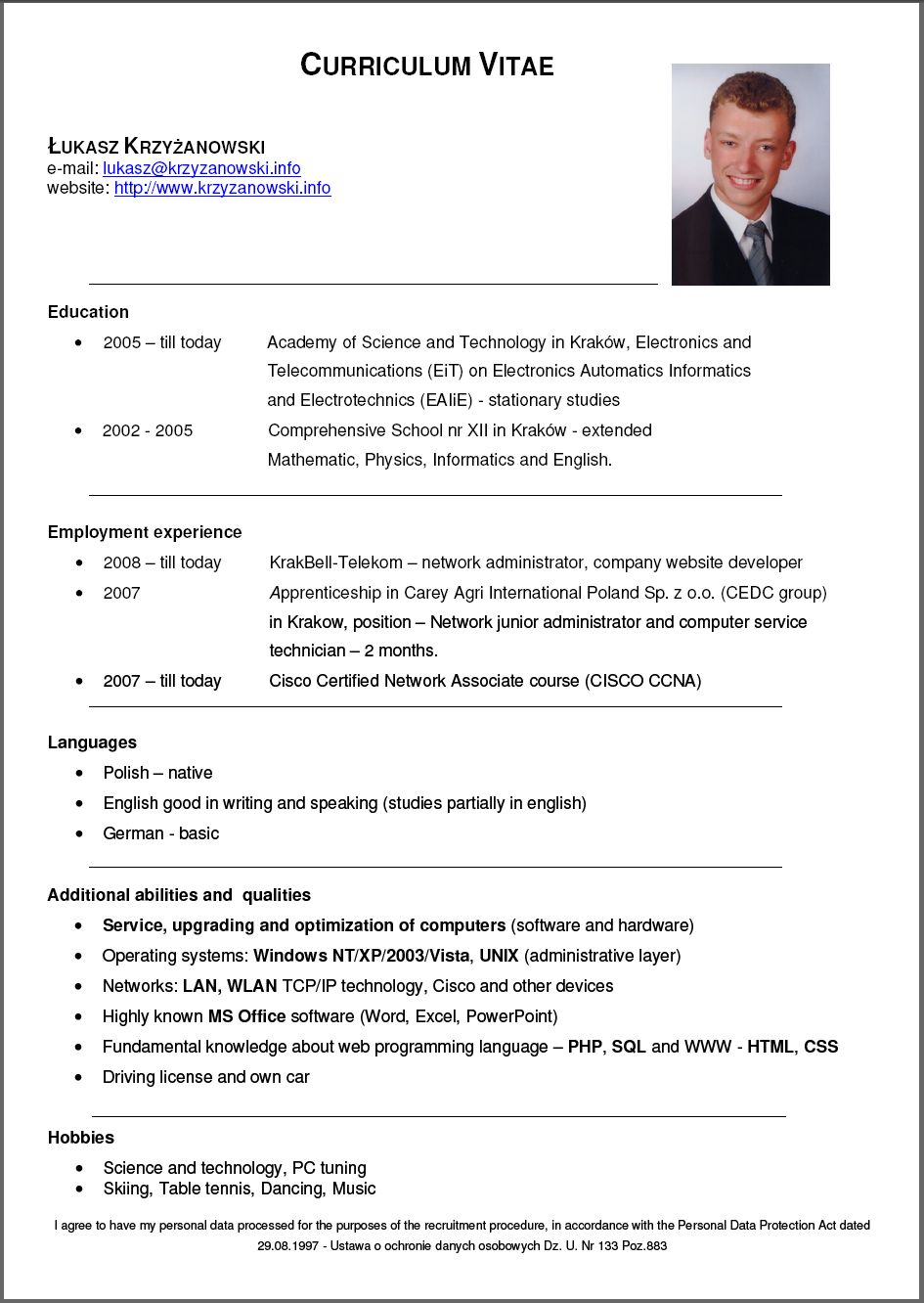 Ενότητες βιογραφικού
Προσωπικά στοιχεία 
Μορφωτικό επίπεδο 
Διπλώματα / επιτεύγματα 
Επαγγελματική εμπειρία 
Δεξιότητες
Επαγγελματική κατάρτιση
Ενδιαφέροντα 
Άλλες πληροφορίες
Συστατικές επιστολές
12
[Speaker Notes: Άλλες πληροφορίες 
Αναφερθείτε σε θέματα όπως: η δυνατότητα ταξιδιών στο εξωτερικό
Δυνατότητα εργασίας σε βάρδια 
Άδεια οδηγήσεως 
 
Χρονολογικά κενά 
 Περιττές λεπτομέρειες 
 Εκφράσεις με δόση υπερβολής 
Υπερεκτίμηση δεξιοτήτων χωρίς τεκμηρίωση
  Πρώτο αντί του τρίτου προσώπου
Χρώματα και σχέδια εκτός αν
Συστατικές επιστολές υποκειμενικής φύσης]
Βιογραφικό και χαρακτηριστικά υποψήφιου
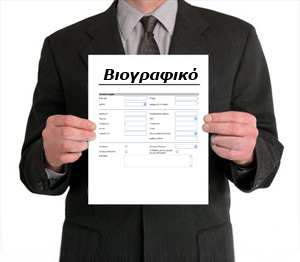 13
[Speaker Notes: Δομή = ( πως οργανώνονται / ταξινομούνται οι πληροφορίες ενός κειμένου ) με ενότητες – λογική σειρά των πληροφοριών δηλώνει ότι έχεις επιχειρηματική σκέψη / καλά οργανωμένος 
Πρόσφατο = updated info 
Check for spelling and grammatical errors 
Επιχειρησιακή επικοινωνία less is more – KISS technique  ( Keep it short and simple ) – never use 2 words if one is enough 
Visually appealing / attractive ( καλή παρουσίαση - οπτικώς ελκυστικό ) 


Επιμέλεια
Δόμηση στη σκέψη
Οργανωτική ικανότητα 
Δεξιότητα γραπτού λόγου
Προσοχή στην ποιότητα
Επαγγελματισμός]
Συνήθη ερωτήσεις
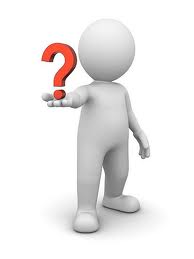 Υπάρχει ιδανικό μέγεθος ενός cv;
Πότε αναθεωρείται το βιογραφικό;
Είναι το βιογραφικό κριτήριο επιλογής; 
Είναι το βιογραφικό μέσο “πώλησης”
Σε τι γλώσσα να συντάξω το βιογραφικό,
Έχω ασχοληθεί με τη μουσική, να το αναφέρω;
Μπορώ να τοποθετήσω φωτογραφία;
Να συμπεριλάβω εποχιακή απασχόληση;
14
[Speaker Notes: Size of cv
Don’t waste too much space in factors of low impact / for unnecessary details 

Less is more - KISS
Το  βιογραφικό δεν πρέπει να είναι ούτε υπερβολικά αναλυτικό με αχρείαστες η περιττές πληροφορίες αλλά ούτε και ελλιπές παραλείποντας σημαντικά και ουσιώδη στοιχεία που πρέπει να συμπεριληφθούν και πιθανόν να κάνουν τη διαφορά. 
Στέλνει και ένα μήνυμα για την γραπτή επικοινωνιακή σου ικανότητα
- Ικανότητα να συνοψίσεις / κάνεις περίληψη κ.α
Μέχρι και 70% της προσωπικής και επαγγελματικής ανάπτυξης των ανθρώπων προέρχεται από εμπειρίες
Εμπειρίες = οι γνώσεις οι οποίες αποκτούμε / οι δεξιότητες οι οποίες αναπτύσσουμε / οι πληροφορίες οι οποίες λαμβάνουμε από αυτά τα οποία βιώνουμε / ζούμε κοκ τα οποία μας βοηθούνε να γίνουμε καλύτεροι / βελτιωθούμε / αναπτυχθούμε …..

Qualities / competencies gained via Experiences and are useful in the workplace and will be recognised by the employer 
Teamwork
 task oriented 
Communication 
Organisation 
Time mgt 

Lying in a cv is a risky strategy as it can put in danger u Integrity and Reputation ( Ακεραιότητα και τη φήμη )
Don’t try to hide mistakes or shortcomings 
What is important is to recognize your mistakes and What you have learnt from the mistakes and what action u have taken to improve / correct / change  
Honesty and Integrity are valuable qualities]
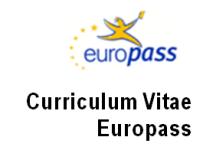 Το πρότυπο βιογραφικού της Ευρωπαϊκής Ένωση
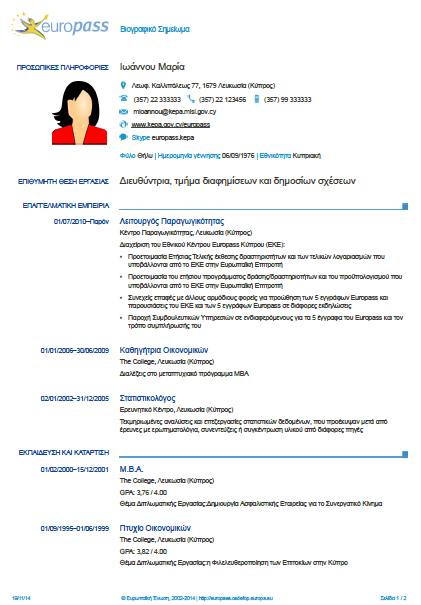 www.kepa.gov.cy/europass/
15
[Speaker Notes: Βιογραφικό Σημείωμα Europass (Europass CV) αποτελεί τον κεντρικό άξονα του φακέλου Europass, συμπληρώνεται από εσένα τον ίδιο και σου προσφέρει τη δυνατότητα να παρουσιάσεις µε σαφή και συνοπτικό τρόπο πληροφορίες για το σύνολο των επαγγελματικών προσόντων και ικανοτήτων σου, καθώς επίσης και άλλα προσωπικά σου στοιχεία. Στο Europass CV έχεις τη δυνατότητα να επισυνάψεις άλλα έγγραφα Europass και άλλες πληροφορίες που μπορούν να προστεθούν µε τη μορφή ενός ή περισσότερων παραρτημάτων]
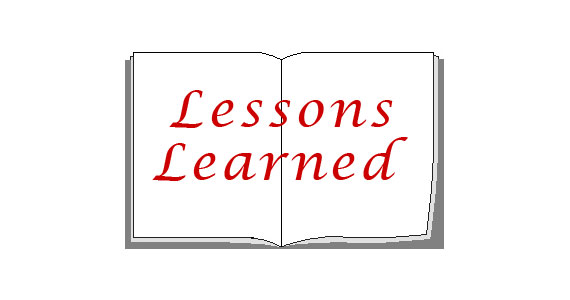 The CV is an extremely important document!!
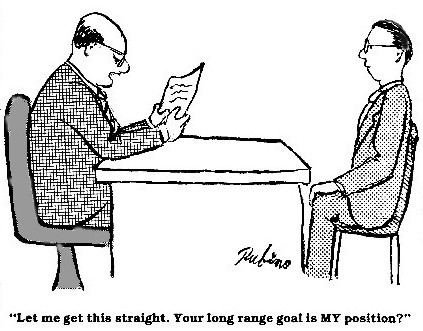 Customer’s complaints - customers’ complaints
16
Συνοδευτική επιστολή
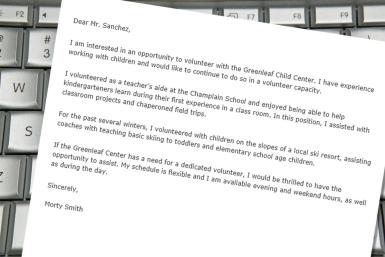 Ορισμός 

Σκοπός
17
[Speaker Notes: Είναι μια προσωπική σύσταση ( Personal recommendation )
Στέλνει ένα μήνυμα αναφορικά με την ποιότητα του γραπτού σας λόγου
Δίνει την ευκαιρία στον Αιτητή να:
Συστηθεί ( προσωπική σύσταση )
Εξηγήσει την καταλληλότητα του για τη θέση
Υποκινήσει τον αναγνώστη να διαβάσει το βιογραφικό

our cover letter should be specific to the position you are applying for, relating your skills and experience to those noted in the job posting. Your cover letter is your first (and best) chance to make a good impression.

Perfection matters when writing cover letters. Every cover letter you write should be customized for the job you are applying for, clear and concise, grammatically correct, and error-free


Είναι μια προσωπική σύσταση
Υποδηλώνει πραγματικό ενδιαφέρον
Μεταδίδει επαγγελματισμό
Δίνει ένδειξη για την ικανότητα στο γραπτό λόγο
Επεξηγεί την καταλληλότητα του/της κατόχου
Παρακινεί τον αναγνώστη να διαβάσει το βιογραφικό]
Μια επαγγελματική συνοδευτική θα πρέπει
Να είναι προσαρμοσμένη στη θέση 
Να έχει σωστή δόμηση
Να γράφετε σε επαγγελματική γλώσσα
Να έχει λογικό ειρμό και συνοχή λόγου
Να δίνει έμφαση στα δυνατά σημεία
Να είναι γραμματικά σωστή
Να έχει θετικό τόνο και ευγενικό ύφος 
Να είναι σύντομη και επί της ουσίας
18
[Speaker Notes: our cover letter should be specific to the position you are applying for, relating your skills and experience to those noted in the job posting. Your cover letter is your first (and best) chance to make a good impression.

Perfection matters when writing cover letters. 
Every cover letter you write should be customized for the job you are applying for, clear and concise, grammatically correct, and error-free

Times New Roman, Arial
Μέγεθος 11 – 12
Μαύρο χρώμα 
1 σελίδα – (KISS) 
Έντονο μαύρο   

σαφώς πιο ευανάγνωστη, με ειρμό και συνέπεια στο λόγο
σύνοψη / περίληψη των σχετικών σας προσόντων και έμφαση στα σημεία που ευνοούν / στηρίξουν την υποψηφιότητά σας / ανταγωνιστικό σας πλεονέκτημα 
Επαγγελματικός τρόπος σύνταξης
Γραμμένη στην ίδια γλώσσα με το βιογραφικό σημείωμα
Με θέμα (subject)
Απευθύνεται στον υπεύθυνο της διαδικασίας ή στο αρμόδιο τμήμα 
Δεν  υπερβαίνει τη μία σελίδα και δεν  ξεπερνά τις 2-4 (σύντομες) παραγράφους.
Γραμμένη με το ίδιο φόντο και τυπωμένη στο ίδιο χαρτί  με το βιογραφικό
Μπορεί  να είναι διαφορετική γραμματοσειρά
Πλήρης διεύθυνση
Σωστή προσφώνηση
Σωστό κλείσιμο
Χωρίς ορθογραφικά και συντακτικά λάθη

ευγενικός χαρακτήρας /ύφος αλλά όχι υπερβολές

ενεργό ενδιαφέρον για τη θέση ή την εταιρεία
 αλλά όχι ανυπομονησία!
Όχι αυτούσια τμήματα από το βιογραφικό]
Συνέντευξη Εργασίας
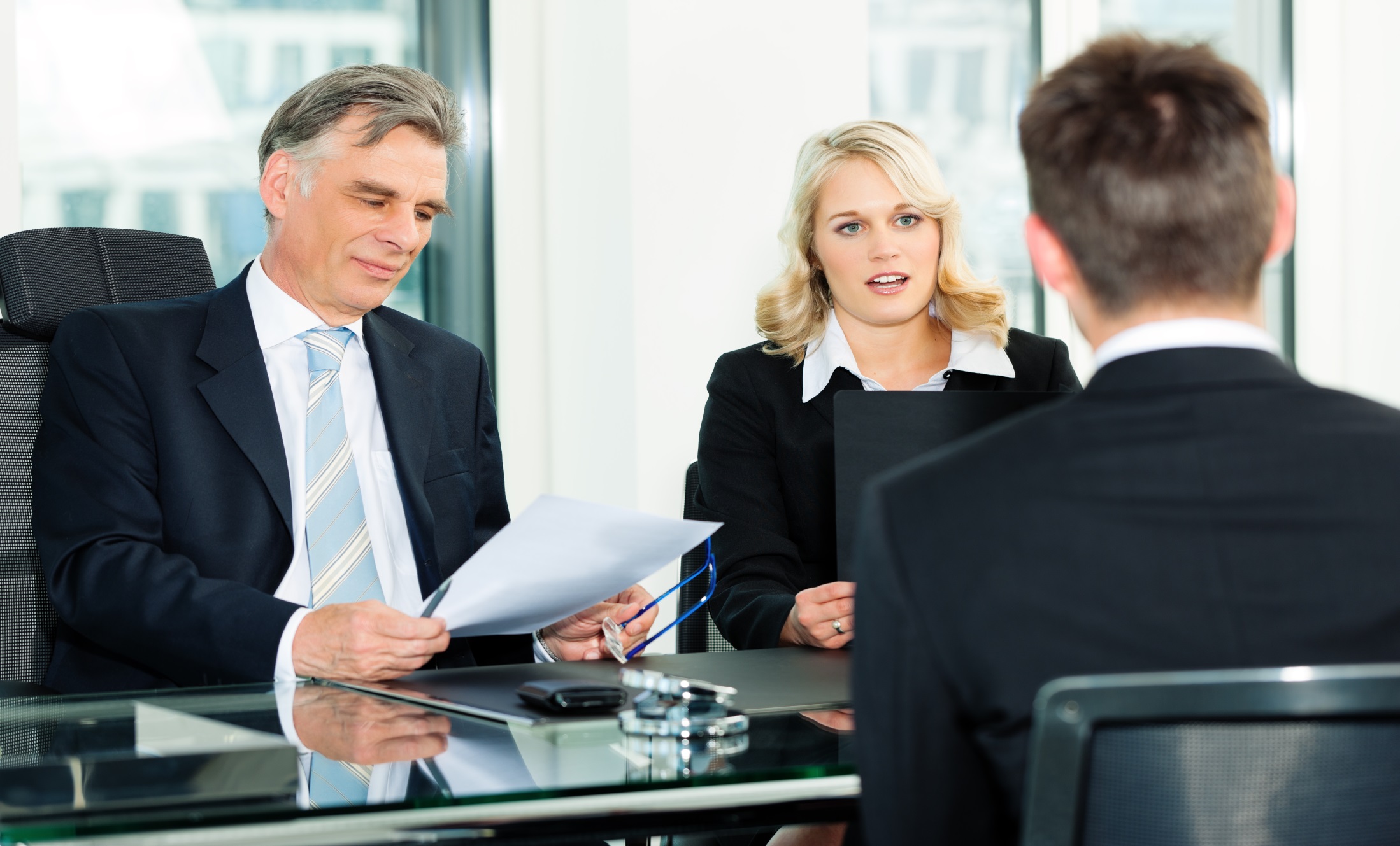 Ορισμός και πλεονεκτήματα
19
[Speaker Notes: Είναι μια δομημένη συζήτηση μεταξύ, του εκπροσώπου της Εταιρείας και του υποψηφίου, με σκοπό τη συλλογή πληροφοριών για το βαθμό καταλληλότητας του υποψηφίου με βάση της προδιαγραφές της θέσης

Διαπροσωπική επαφή 
Ερωτήσεις 
Διευκρινήσεις
Αξιολόγηση δεξιοτήτων
Γλώσσα σώματος]
Έντυπα στελέχωσης
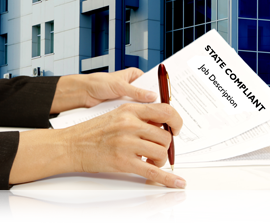 Περιγραφή εργασίας 

Προδιαγραφές ατόμου
20
[Speaker Notes: Την γενική ευθύνη και το γενικό σκοπό της θέσης ( job main purpose )
Τα συγκεκριμένα καθήκοντα / ευθύνες της θέσης τα οποία ο κάτοχος της έχει υποχρέωση να εκτελεί 
( με σειρά προτεραιότητας ανάλογα του ποσοστού του εργάσιμου χρόνου που απαιτούν για την διεκπεραίωση τους ).
The essential and desirable skills and qualifications to be possessed by the Job holder in order to carry out the job up to the expected standards]
Ομαδική άσκηση
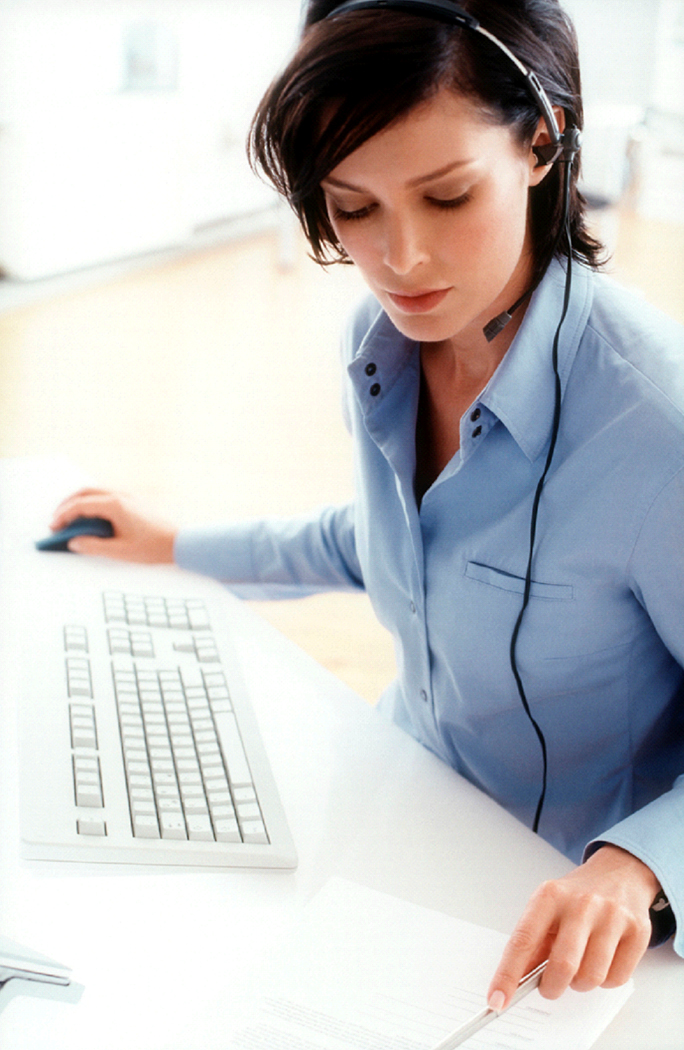 Καθήκοντα
Προσόντα
21
[Speaker Notes: Σύνταξη βασικών καθηκόντων και απαιτούμενων προσόντων της θέσης Προσωπικής Βοηθού]
το πιο κατάλληλο άτομο για τη θέση;
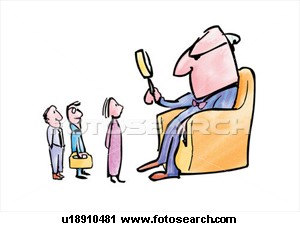 22
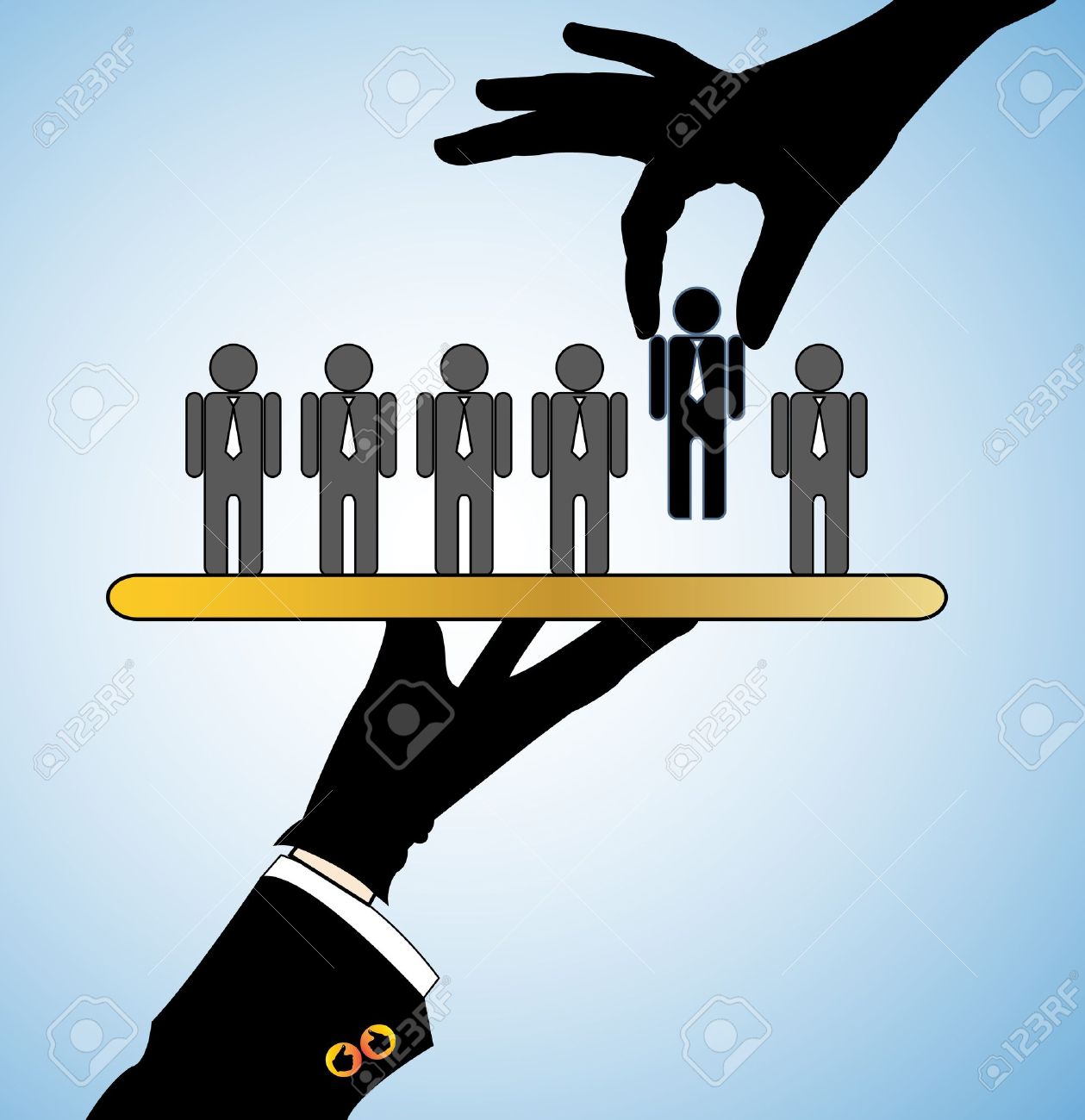 Καταλληλότητα
Γνώσεις και ικανότητες 
Προσωπικότητα 
Παρακίνηση – Κίνητρα  
Προσαρμοστικότητα 
Προοπτική
23
[Speaker Notes: Μπορεί να κάνει την εργασία; 
Έχει την απαιτούμενη διάθεση και ενδιαφέρον;
Έχει τα χαρακτηριστικά προσωπικότητας που απαιτούνται για τη θέση 
Μπορεί να δέσει με το περιβάλλον/ομάδα; 
Έχει τις προοπτικές για το μέλλον;]
Δομή συνέντευξης επιλογής
24
Ερωτήσεις συνέντευξης
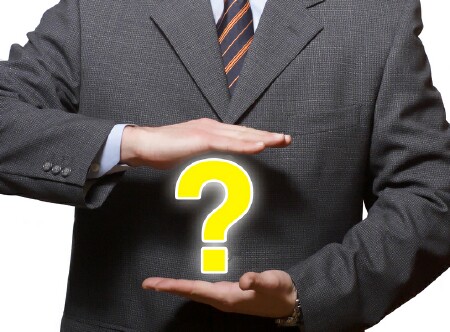 Που αποσκοπεί η κάθε ερώτηση 

Από πού πηγάζουν οι ερωτήσεις της συνέντευξης εργασίας
25
[Speaker Notes: Η κάθε ερώτηση αποσκοπεί στο να εξετάσει το βαθμό καταλληλότητας του υποψηφίου με βάση τις απαιτήσεις και προδιαγραφές της θέσης

Μπορεί - έχει τις δεξιότητες
Έχει τη διάθεση
Συνάδει με τ κουλτούρα
Έχει προοπτική]
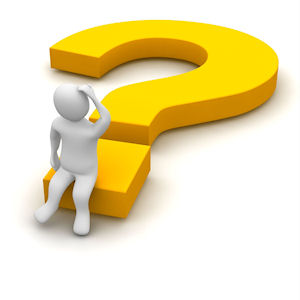 Είδος ερωτήσεων
Ερωτήσεις ακαδημαϊκού υποβάθρου 
Ερωτήσεις αξιολόγησης κινήτρων
Ερωτήσεις εργασιακής εμπειρίας 
Ερωτήσεις / τεστ αξιολόγησης των απαιτούμενων και επιθυμητών δεξιοτήτων 
Ερωτήσεις / τεστ εντοπισμού / αξιολόγησης στοιχείων προσωπικότητας
Ερωτήσεις εκτίμησης καταλληλότητας
26
[Speaker Notes: Why do you want to work for us? 
What attracted u to apply for this position 

They are seeking assurance that you want to work for this company in this job. 
They want to know you are genuinely interested in the company and the opportunities this job provides. 
You need to demonstrate that you understand what makes this company different from its competitors - show that you have done some research. Think about what really appeals to you about this job and company and how you can stand out from the other people who are applying for this job

 Stress your enthusiasm for the job.

Τεχνικών γνώσεων 
Υποθετικού σεναρίου
Παρελθοντικής συμπεριφοράς 
Καθοδηγητικές 
Διερευνητικές 

Περιγραφή υποψηφίου από τον υποψήφιο
Βασικές αρχές και αξίες 
Δυνατά σημεία / γνωρίσματα 
Αδυναμίες - Τομείς βελτίωσης 
Ασχολίες / Ενδιαφέροντα
Συστάσεις]
Απαγορευμένες ερωτήσεις
Οικογενειακή κατάσταση 
Πολιτικές πεποιθήσεις
Στερεότυπα 
Προσωπικές ερωτήσεις
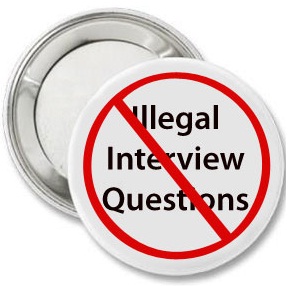 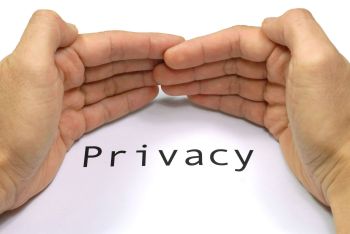 27
[Speaker Notes: Οποιεσδήποτε προσωπικής φύσης ερωτήσεις θα πρέπει να συνδέονται άμεσα με την ικανότητα του υποψηφίου να διεκπεραιώσει τα καθήκοντα της εν λόγω θέσης  

However, an employer may inquire about an applicant’s ability to perform certain job functions and, within certain limits, may conduct tests of all applicants to determine if they can perform essential job

Questions related to job responsibilities]
Ομαδική άσκηση
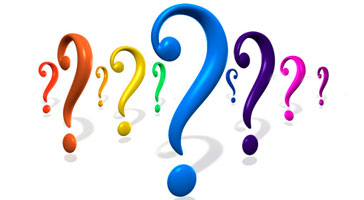 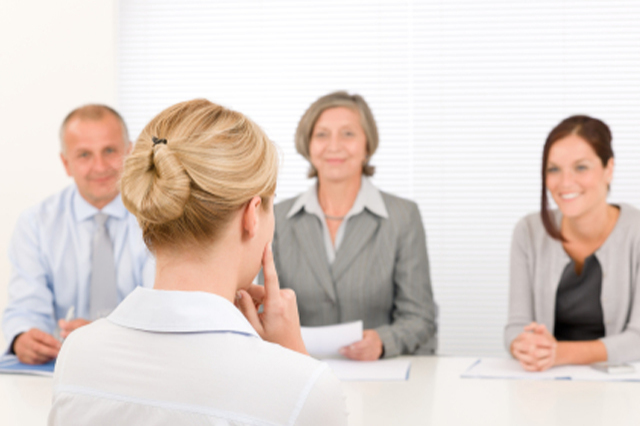 Ερωτήσεις συνέντευξης
28
[Speaker Notes: Σύνταξη βασικών καθηκόντων και απαιτούμενων προσόντων της θέσης Προσωπικής Βοηθού]
Κλείσιμο συνέντευξης
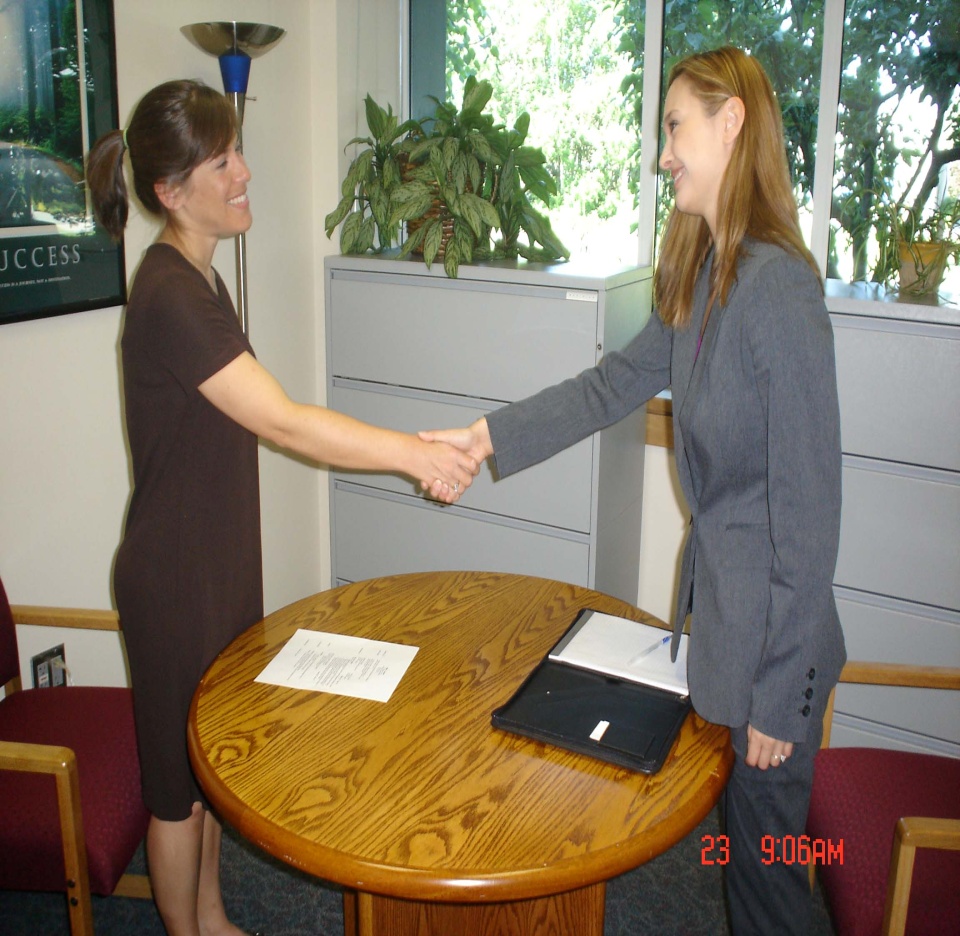 Δώστε  ευκαιρία για ερωτήσεις 
Ευχαριστείστε τον υποψήφιο
Ενημερώστε για τη διαδικασία 
Δώστε κάρτα
Χαιρετίστε
29
[Speaker Notes: Wait for the interviewer to sit first]
Έντυπο αξιολόγησης προσωπικής συνέντευξης
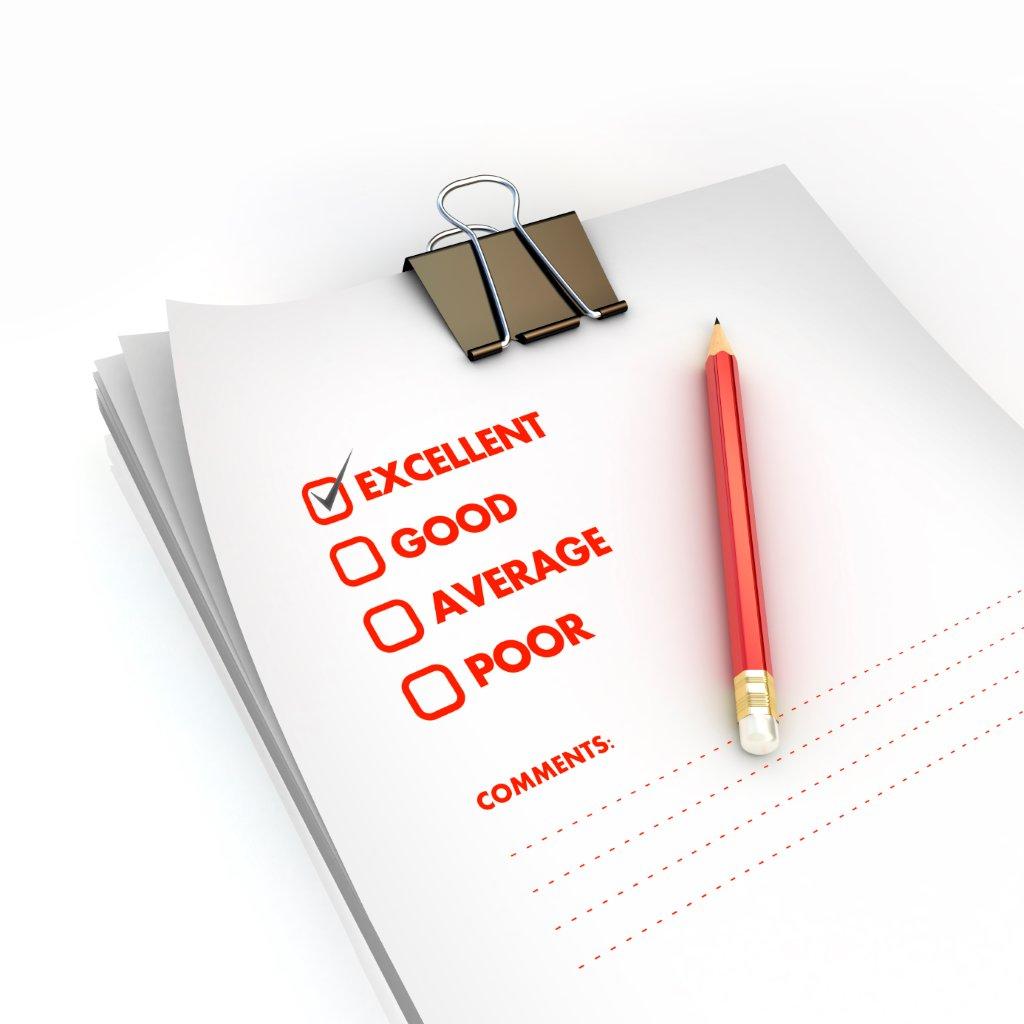 30
[Speaker Notes: Could you please tell us a few thinks with regard to your dissertation - final project ( subject, research methods, study group, conclusions, recommendations etc? 

Do you follow the developments of your subject? Are you aware about the new trends / contemporary methods / techniques in your field?  ( keep your self updated with the developments of u profession )]
Δεξιότητες Αξιολογητών Συνέντευξης
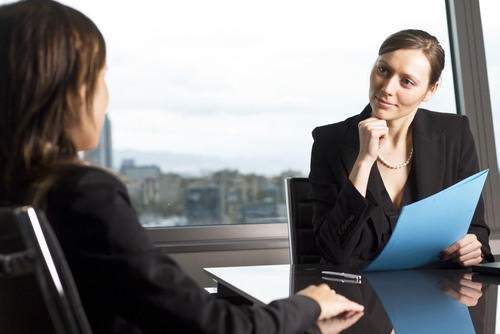 31
[Speaker Notes: Είναι μια δομημένη συζήτηση μεταξύ, του εκπροσώπου της Εταιρείας και του υποψηφίου, με σκοπό τη συλλογή πληροφοριών για το βαθμό καταλληλότητας του υποψηφίου με βάση της προδιαγραφές της θέσης]
Αποτελεσματική Οργάνωση
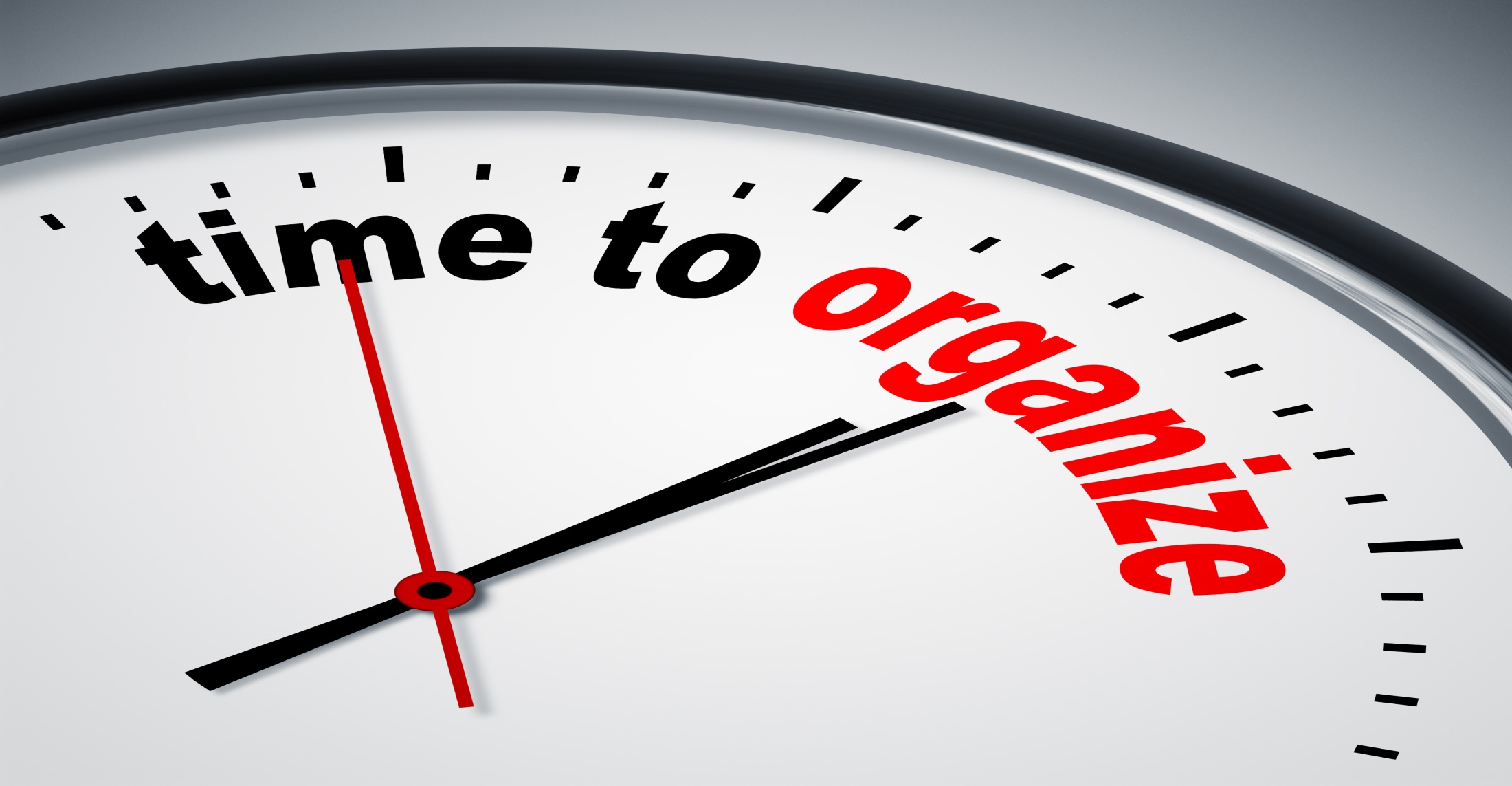 CV
Ερωτήσεις
Οργάνωση Χώρου
Οργάνωση χρόνου
32
[Speaker Notes: Τι περιλαμβάνει η οργάνωση της συνέντευξης


Ετοιμασία ερωτήσεων 
Αναφορά στις προδιαγραφές της θέσης
Ανασκόπηση CV υποψηφίων 
Ετοιμασία χώρου συνέντευξης
Ειδοποίηση υποψηφίων]
Αποτελεσματική Ακρόαση
Να ακούμε με πρόθεση πρωτίστως να κατανοήσουμε τόσο το λεκτικό όσο και το συναισθηματικό μέρος του μηνύματος
33
[Speaker Notes: Πως ερμηνεύετε το τι βλέπετε;
Τι επηρέασε την αντίληψη σας;
Τι βαθμό αληθοφάνειας έχει η αντίληψη σας;

Ο τρόπος με τον οποίο ερμηνεύουμε τα δεδομένα και τις πληροφορίες που λαμβάνουμε από το περιβάλλον μας
Λειτουργούν ασυναίσθητα στο υποσυνείδητο
Υποκειμενικές και επιλεκτικές 
Είναι εσφαλμένες ή ανακριβείς 
Δημιουργούν πραγματικότητα]
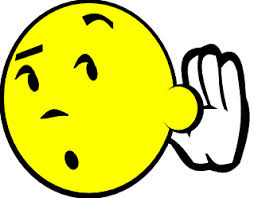 «Ακούω» με κινέζικους χαρακτήρες
Η ακρόαση δεν είναι μόνο τα αυτιά
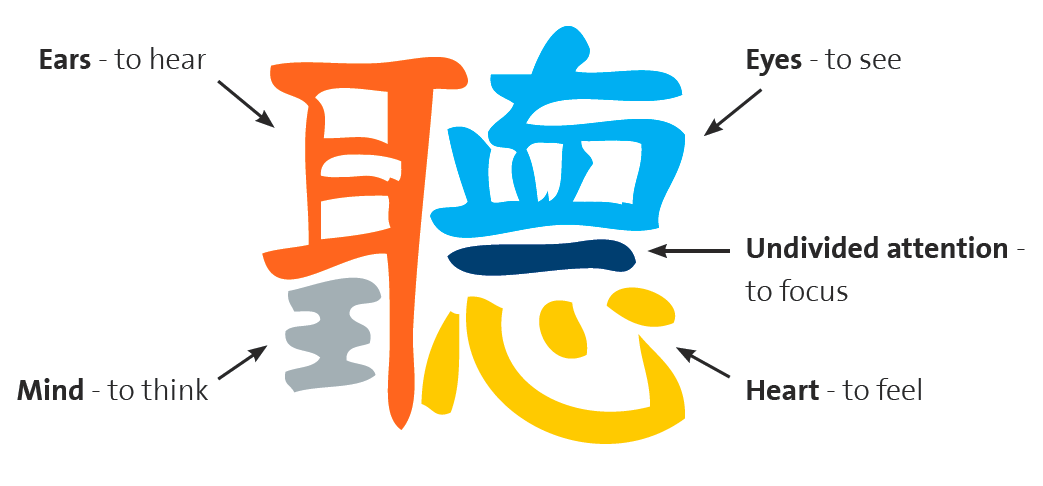 34
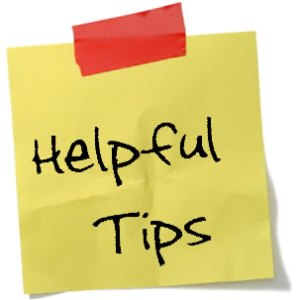 Πρακτικές αποτελεσματικής ακρόασης
Ακούμε προσεκτικά την απάντηση 
Απαντούμε με την ολοκλήρωση 
Αποφεύγουμε επικριτικές δηλώσεις / σχόλια
Προσέχουμε τη γλώσσα του σώματος μας
Εξαλείφουμε θορύβους / παρεμβολές 
Κρατάμε σημειώσεις 
Επικεντρωνόμαστε στον ομιλητή
Κάνουμε ανοικτές ερωτήσεις
35
[Speaker Notes: Διαθέτουμε χρόνο να ακούσουμε  
Αφήνουμε το συνομιλητή να εκφραστεί / εξωτερικεύσει ελεύθερα 
Προσπαθούμε να μη διακόπτουμε και απαντούμε με την ολοκλήρωση του μηνύματος
Αποφεύγουμε επικριτικές δηλώσεις / σχόλια τα οποία βάζουν δυσκολεύουν την έκφραση ή/και θίγουν το συνομιλητή
Προσέχουμε όλο το μήνυμα και όχι επιλεγμένες λέξεις / φράσεις 

στην αντίδραση απέναντι του  
Αν έχω καταλάβει σωστά …
Μπορείτε να μου εξηγήσετε …
Τι ακριβώς εννοείτε ….
Σας καταλαβαίνω 
Αντιλαμβάνομαι ότι….
Δώστε μου λίγο χρόνο να το καταγράψω
Ναι - Ναι συνεχίστε σας ακούω …]
Μη λεκτική επικοινωνία
Ορισμός και σημασία
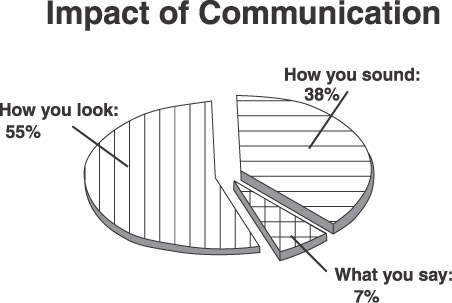 Φωνή

 

Λέξεις
Σώμα
36
[Speaker Notes: Wait for the interviewer to sit first
Ενισχύει και στηρίζει το λεκτικό μας μήνυμα
Μεταφέρει τα συναισθήματα μας
Συμβάλει στη συνεννόηση / κατανόηση]
Πόσο καλά «διαβάζετε» τα μλ σημάδια
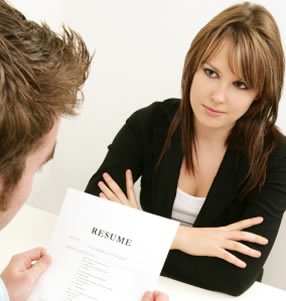 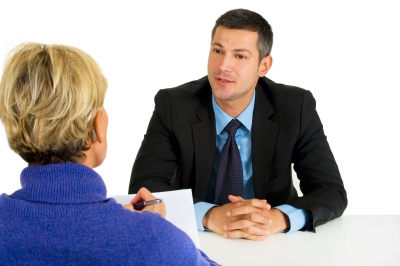 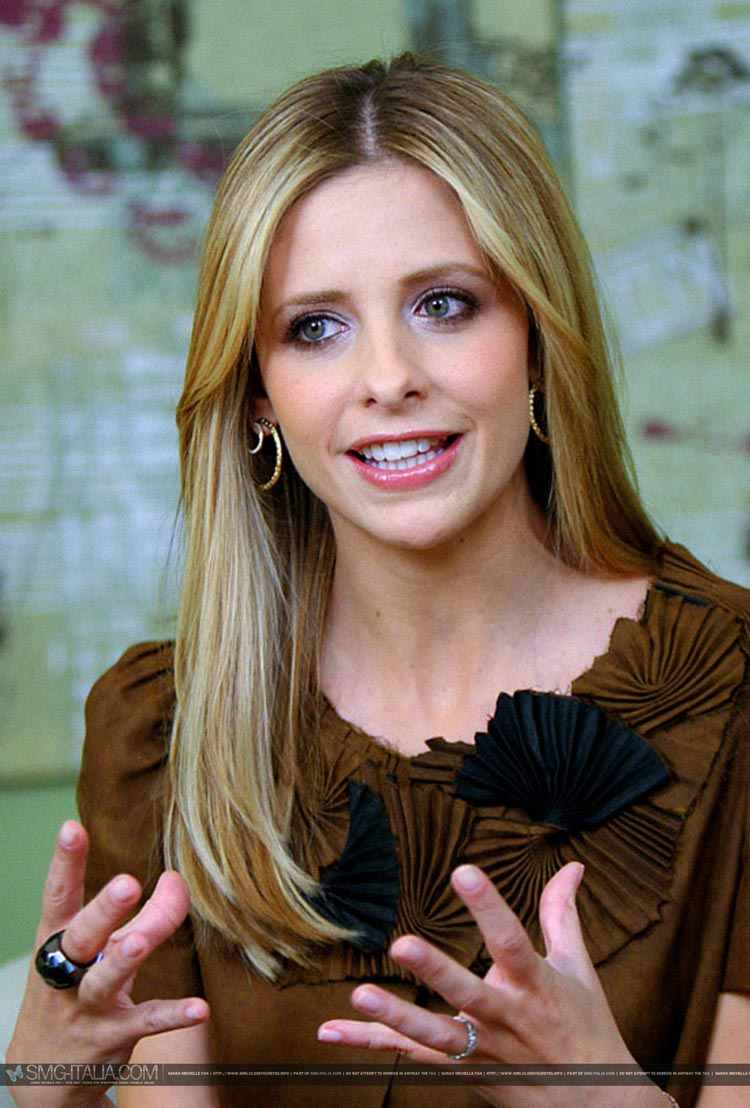 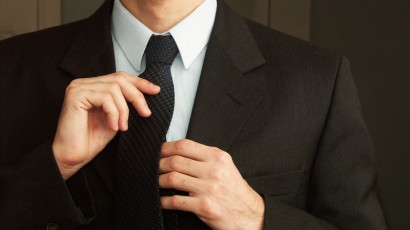 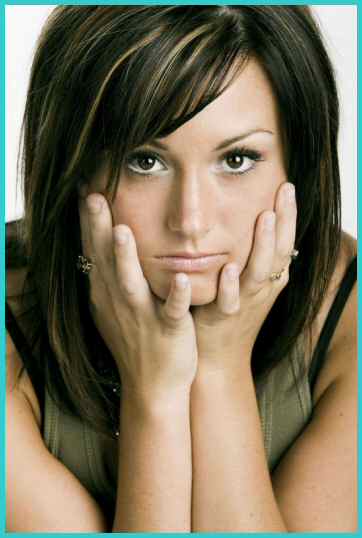 37
[Speaker Notes: Wait for the interviewer to sit first]
Πλαίσιο αντιλήψεων
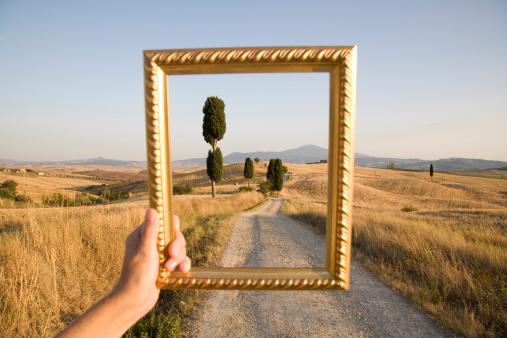 Το πώς «βλέπουμε» τα πράγματα / τον κόσμο»
Εμπειρίες
Βιώματα
Αξίες
ΜΜΕ 
Μορφωτικό Υπόβαθρο 
Κουλτούρα
Θρησκεία 
Κοινωνικά 
δίκτυα
Συναίσθημα 
Συμπεριφορά
38
Πως λειτουργούν οι αντιλήψεις στην πράξη
Σκέψη 
Ερμηνεία 
Συναίσθημα 
Συμπεριφορά
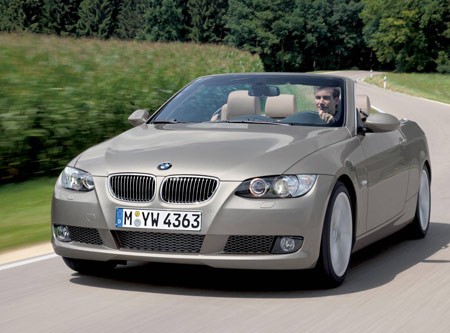 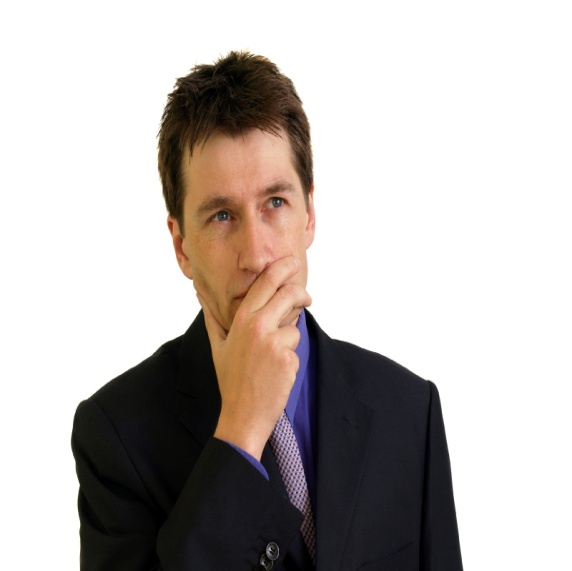 39
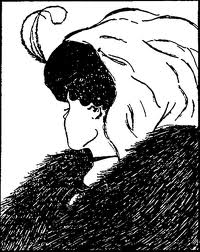 40
Υποκειμενικότητα αντιλήψεων
«Βλέπουμε τον κόσμο όπως είμαστε ή θέλουμε να είμαστε και όχι όπως πραγματικά είναι» 
		Stephen Covey
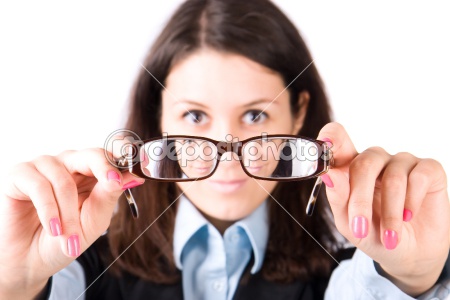 41
Σφάλματα αντιλήψεων στις συνεντεύξεις
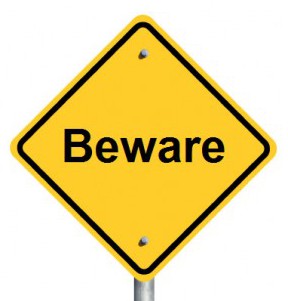 Στερεότυπα και προκατάληψη 
Υποθέσεις ή εντυπώσεις  
Το σφάλμα της ομοιότητας 
Το σφάλμα του ενός δυνατού χαρακτηριστικού 
Το σφάλμα της 1ης εντύπωσης
Το σφάλμα του τελευταίου περιστατικού
42
[Speaker Notes: Πως ερμηνεύετε το τι βλέπετε;
Τι επηρέασε την αντίληψη σας;
Τι βαθμό αληθοφάνειας έχει η αντίληψη σας;

Ο τρόπος με τον οποίο ερμηνεύουμε τα δεδομένα και τις πληροφορίες που λαμβάνουμε από το περιβάλλον μας
Λειτουργούν ασυναίσθητα στο υποσυνείδητο
Υποκειμενικές και επιλεκτικές 
Είναι εσφαλμένες ή ανακριβείς 
Δημιουργούν πραγματικότητα

Forming concussions on the basis of the first impression the candidate made
Unfavourable 1st impression is more resistant to change than a positive one 

Stereotypes  

The tendency to attribute positive or negative characteristics to a person on the basis of a general category. ( nationality, gender, religion )
The candidate is judged favourably or unfavourably solely on the basis of the particular group / category to which is perceived that he / she belongs.
Stereotypes are one of the main cause of discrimination 

. Halo effect   

Perception about a person is formulated on the basis of ONE / single favourable / unfavourable trait. 
The halo effect may shut  out other relevant and  significant traits of the candidate which can make a difference 
 The halo affects the interviewer from taking a complete and accurate picture of the candidate. ( σφαιρική και ολοκληρωμένη εικόνα για τον υποψήφιο)

. Similarity error   
Interviewers are positively predisposed towards job candidates that  are similar to them in terms of background interests, hobbies etc.

5. Contrast errors    

The tendency to compare candidates to other candidates interviewed at the same time rather than]
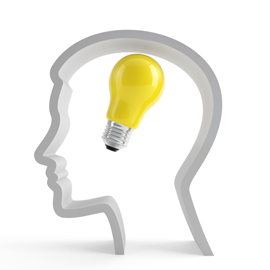 Πρακτικές καλύτερης διαχείρισης αντιλήψεων στην επιλογή
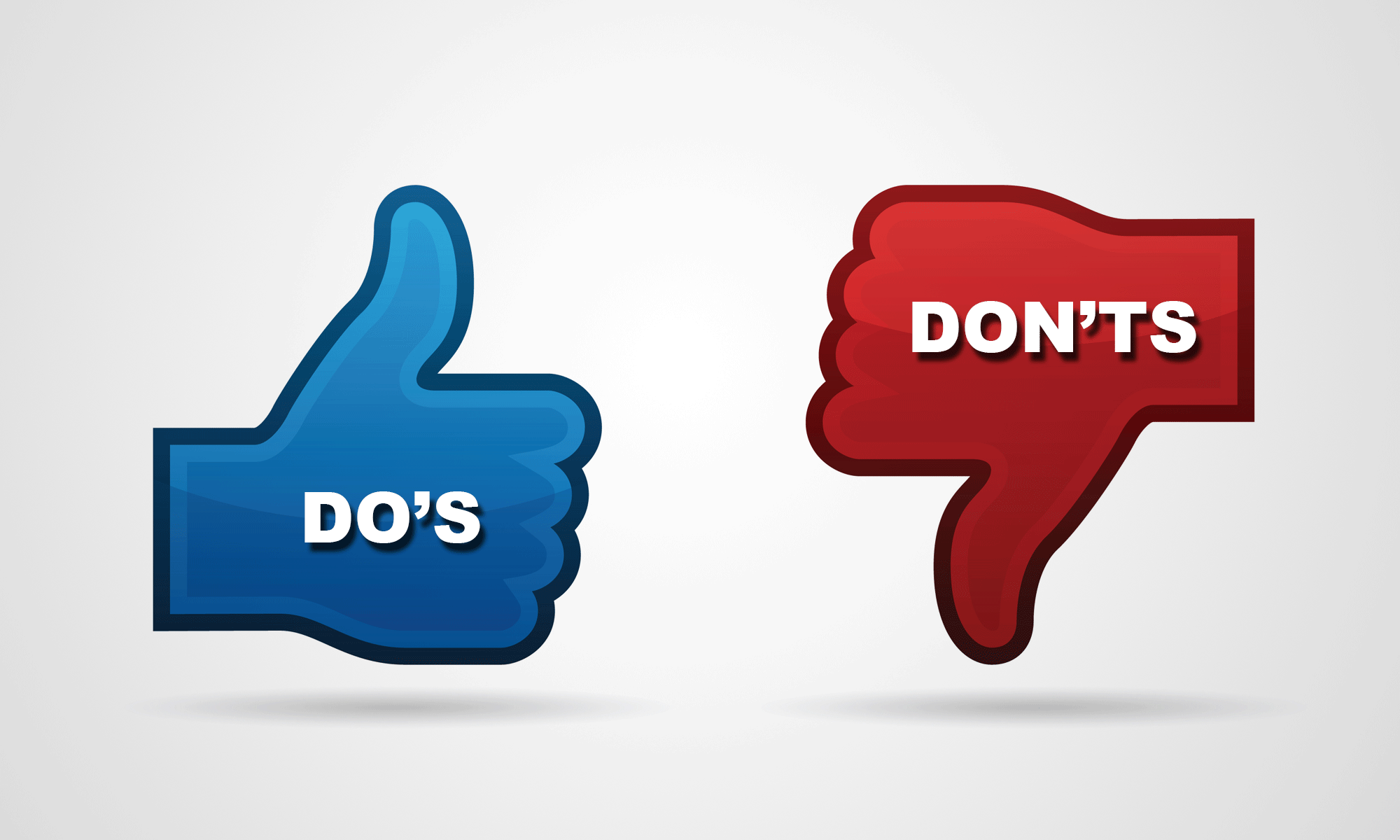 43
[Speaker Notes: Μοιραστείτε με άλλους τις σκέψεις σας – 2η ή και 3η γνώμη προτού ερμηνεύσετε / καταλήξετε σε συμπεράσματα 
Αποφύγετε όσο μπορείτε τις υποθέσεις – μη στηρίζεται της αποφάσεις σας σε υποθέσεις  
 Μην κρίνετε – βγάζετε εύκολα – γρήγορα συμπεράσματα μόνο από την 1η εντύπωση
Διερευνήστε περαιτέρω – εις βάθος 
Κάντε ανοικτές ερωτήσεις παρά υποθέσεις
Εξάγετε συμπεράσματα βάση στοιχείων / τεκμηρίων
Αποφύγετε την κατηγοριοποίηση και τις γενικεύσεις
 Δείτε τα πράγματα από διαφορετική οπτική γωνία
 Κατανοήστε ότι οι άλλοι βλέπουν τα πράγματα από τη δική τους οπτική γωνία – μην περιμένετε να σκέφτονται όπως εσείς 
 Διασταυρώστε τα δεδομένα / πληροφορίες 
 Διαχωρίστε το προσωπικό / κοινωνικό στυλ από το αποτέλεσμα 

Εξέτασε το ταξίδι σου στην σκάλα πριν καταλήξεις σε πλάνο / απόφαση
Κατανόησε τη σκέψη σου 
Κάνε ερωτήσεις 
Έλεγξε τις σκέψεις σου / προβληματισμούς σου με άλλους
Επαληθεύεστε τις υποθέσεις – Καλύτερα μην κάνετε υποθέσεις για το πλάνο δράσεις / σκέψεις των άλλων - In fact, do not assume anything; always verify the things that you are thinking about the signals ( σημάδια – μη λεκτικά μηνύματα ) the other person gives you. 
Ερευνήστε για στοιχεία
Αποφύγετε συνήθη στερεότυπα   
Κατανόηση αντίθετης άποψης 
Συμβουλευτείτε 
Ερευνήστε 
Ρωτήστε παρά να υποθέτετε
Δέστε τα πράγματα αλλιώς]
Επαγγελματισμός
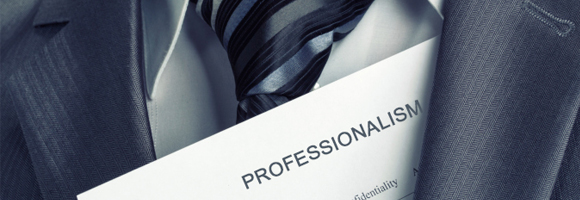 Σεβασμός 
Συνέπεια 
Συμπεριφορά
44
Ερωτήσεις – Συζήτηση
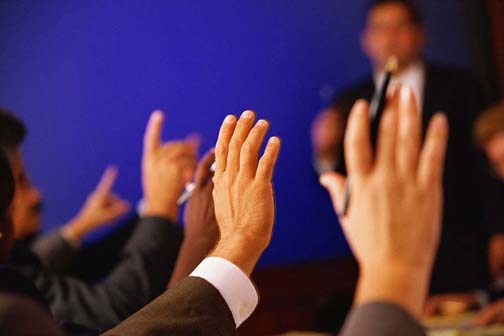 Μοιραστείτε τη σκέψη σας – 2η – 3η γνώμη
45
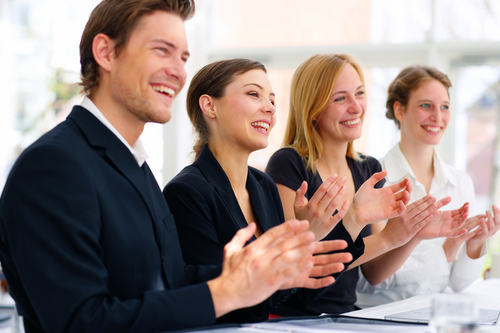 Σας ευχαριστώ!
Ζαχαρίας Ιωάννου
46